La compétence tout au long de la vie
EMPLOYABILITE DANS LES  SYSTEMES D’INFORMATION
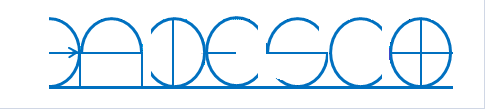 La compétence tout au long de la vie
Articulations
DEFINITION ET PRINCIPE D’EMPLOYABILITE
LES CONDITIONS DE L’EMPLOYABILITES
LE METIER DE L’INFORMATIQUE DECISIONNELLE
LA CARRIERE DANS L’INFORMATIQUE DECISIONNELLE
CONSEIL ET RECOMMANDATIONS
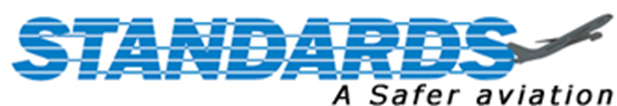 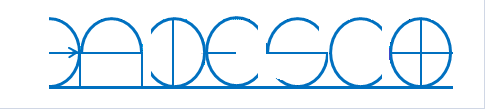 La compétence tout au long de la vie
Introduction :
L’information est la base des décisions stratégiques dans les organisations. Le système d'information est essentiel pour mener la stratégie globale d'entreprise et définir une orientation des grands axes de l'entreprise.   Le système d'information permet d'avoir une vision transversale de l'entreprise. Il est par conséquent le principal outil d'aide à la décision du management. 

Pour faire vivre et développer le système d’information les entreprises ont besoin des professionnels en Informatique Décisionnelle ou Business Intelligence.

Dans le contexte camerounais ce métier est nouveau et doit faire ses preuves sur le marche de l’emploi. Les jeunes professionnels qui s’y engagent doivent avoir les outils leur permettant d’être recruté et maintenir leur employabilité tout au long de leur carrière professionnelle.
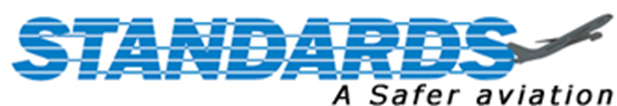 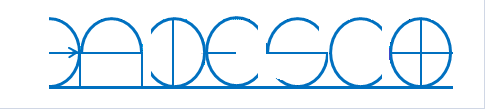 La compétence tout au long de la vie
DEFINITION ET PRINCIPES
L’employabilité est le fait de se rendre désirable sur le marché du travail, en interne à l’entreprise ou en externe. 

L’employabilité est la « Compétences du salarié lui permettant à tout moment de retrouver un emploi, à l’intérieur ou à l’extérieur de l’entreprise, dans des délais et des conditions raisonnables. »

Les métiers ont un cycle de vie plus court que le cycle de vie professionnelle. Chaque individu doit anticiper, se former, savoir valoriser ses compétences. Ce n’est pas le poste qui est important, mais ce que l’on sait faire: l’employabilité est une combinaison de compétences.

Les compétences transversales permettent de maintenir et développer le plus possible l’employabilité. Les entreprises ne peuvent plus définir  les compétences dont elles auront besoin dans 3 à 5 ans: elle a besoin d’un personnel flexible et proactif.  

Être  professionnel, c’est avoir une forte employabilité: bien maîtriser ses compétences et pouvoir s’adapter.
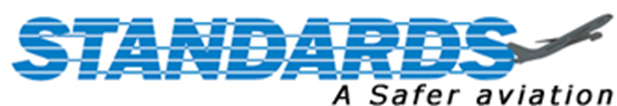 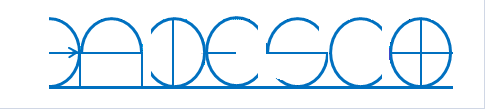 La compétence tout au long de la vie
SCHEMA DE L’EMPLOYABILITE
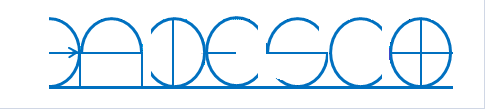 CONDITIONS D’EMPLOYABILITES
Les compétences relatives à l’employabilité constituent les capacités, attitudes et comportements que les employeurs recherchent chez leurs nouvelles recrues. 

L’acquisition de compétences relatives à l’employabilité peuvent s’acquérir à l’école et grâce à un ensemble d’expériences de la vie en dehors de l’école (activités sociales et familiales).  

C’est une responsabilité qui incombe à l’étudiant, à la famille, au système d’éducation et est améliorée par le reste de la société.
La compétence tout au long de la vie
LA CARRIERE
Les cibles sur le marché : 
Les filiales de multinationales, les grandes entreprises privées camerounaise, 
La fonction publique et organismes institutionnels: ministères, collectivités locales décentralisés.  
Les entreprises publiques, Les Organismes Internationaux et les ONG 

Le type de marché : caché dynamique (faible circulation de l’information mais fort potentiel).
Les acteurs : prédominance d’anciens acteurs sur le marche qui oriente l’information a leur avantage (École polytechnique, IAI, etc).
Circulation de l’information: réseau interpersonnel, socioprofessionnel, religieux, tribal et familial, etc.
Mode de sélection: cooptation et recommandation sur la base d’un job profil ou non.
Les profils recherchés: offre d’emploi non adaptée au professionnel de l’informatique décisionnelle ou Business intelligence (Ingénieur en informatique).
Test de recrutement: processus sommaire, analyse des CV, test de recrutement, entretien d’embauche.
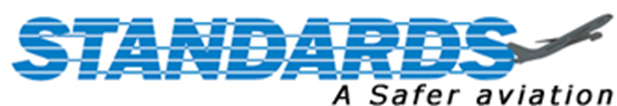 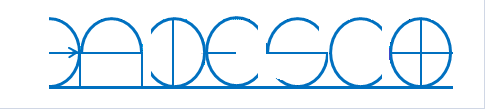 La compétence tout au long de la vie
LA CARRIERE
Le positionnement sur ce marché caché

Recherche de l’information: le réseau de relation, le stage, les visites d’entreprise, Les club de sport, association (faire savoir qu’on cherche du travail), etc.

Préalable: faire connaitre la filière, sensibiliser les décideurs, mettre en place un réseau pour orienter l’information sur le marche a votre faveur (vers les DG, DRH et DSI) et convaincre par les performances en entreprise.

La méthode: déposer des demandes spontanées, envoyer des demandes ciblés suivant vos informations et recommandations (lettre recommandé au DG avec accusé de réception)

Objectif: savoir qui décide et s’adresser directement à lui.
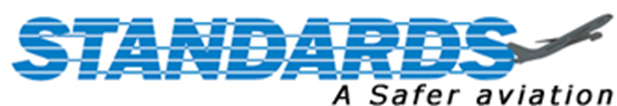 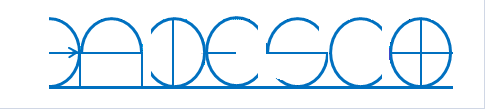 La compétence tout au long de la vie
LA CARRIERE
Les débouchés du Master en Management des Systèmes d’Informations.

En première étape (a la fin des études)
Les étudiants de MSI sont prédisposés en début de carrière à intégrer :

Ingénieur ou consultant informatique décisionnelle 
Les Société de Services en Ingénierie Informatique (SSII), comme ingénieur d’études, chargés d’études ou consultants junior spécialisées dans l’implémentation d’outils d’aide à la décision (logiciel et progiciel).

Statistique appliquée et de l’aide à la décision :
La Direction des Systèmes d’Informations (DSI) d’une entreprise comme ingénieurs d'études. Ils/Elles sont destines à occuper les postes de chargés d’études statistiques (marketing, finance, RH, achat et logistique, etc).

Fonction classique de l’entreprise 
Il est possible en raison du caractère polyvalent des formations de l’UCAC d’être directement recruter dans une fonction classique de l’entreprise (marketing, finance, RH, achat et logistique, etc. Ce n’est pas une catastrophe. Les Managers fonctionnelles ont besoins de cadres à fort potentiel capable de comprendre l’activité, développer des outils de pilotage et gérer les opérations sur le terrain.
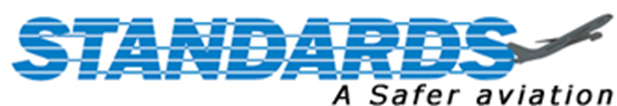 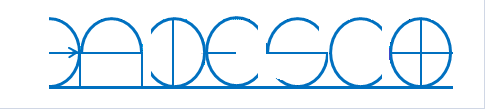 La compétence tout au long de la vie
LA CARRIERE
Les débouchés du Master en Management des Systèmes d’Informations.

En seconde étapes (après 3a 5 ans)
Les étudiants de MSI  aspirent :

Ingénieur ou consultant informatique décisionnelle 
Dans des SSII les professionnelles en informatiques décisionnelles peuvent avoir accès aux postes de chef de projet ou de consultant. Le professionnel peut axer sa carrière vers l’approfondissement et devenir expert en management des SI. 
 
Statistique appliquée et de l’aide à la décision :
Les professionnelles en informatiques décisionnelles vont vers des emplois de correspondant/organisateur informatique, d’analyste concepteur, d’administrateur de bases de données. Ils/Elles évoluent ensuite vers la supervision d’un service des études statistiques. Leurs compétences peuvent s’étendent vers  la gestion et la définition des bases et entrepôts de données.
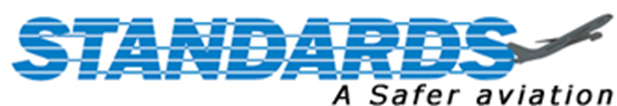 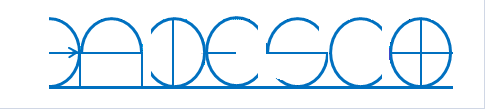 La compétence tout au long de la vie
LA CARRIERE
Les débouchés du Master en Management des Systèmes d’Informations.

En troisième étapes (après 6 ans)
Les anciens étudiants de MSI  aspirent :

Consultant informatique décisionnelle 
Possibilité d’auto emplois, le domaine de la consultation en BI a un fort potentiel. La mise en place et la maintenance de ces systèmes dans les jeunes entreprises camerounaise (PME) nécessitent l'intervention de personnes spécialisées ou expertes habituées à traiter des problématiques pointues.

Statistique appliquée et de l’aide à la décision :
Le domaine de l’informatique décisionnelle ou la Business Intelligence est assez récent, en plein développement, ce pendant un petit nombre de structure lui consacre un niveau hiérarchique de Département ou Direction. La carrière des professionnels évolue donc a ce niveau avec leur entreprise.

Les fonctions classiques:
Les professionnelles en informatiques décisionnelles peuvent donc avoir accès à des postes à responsabilités (Chef de service/Chef de département/Directeurs) dans les services fonctionnels des entreprises (commerce et marketing, comptabilité et finance, RH,  etc).
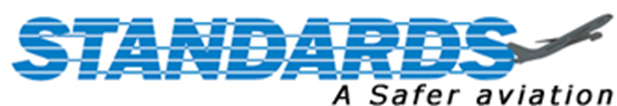 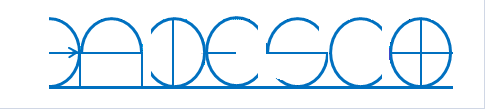 La compétence tout au long de la vie
CONSEILS ET RECOMMANDATIONS
Pour avoir une bonne carriere:

 Persévérance : 
après la MSI, il faut quelques années de pratique pour maitriser votre sujet. 

Réseau professionnel (carnet d’adresse) : 
promouvoir l’entraide via réseau de connaissances étoffés au fil des collaborations (professionnel en activités) et anciens étudiants. 

Réseaux sociaux :
S’inscrire et échanger  sur les forums de discussion spécialisés. Le partage d’expérience est essentiel.
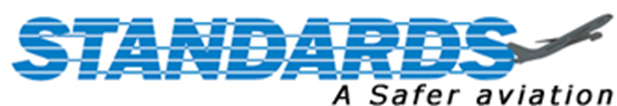 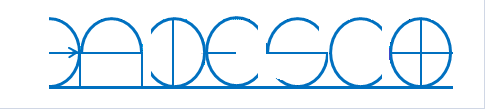 La compétence tout au long de la vie
MERCI
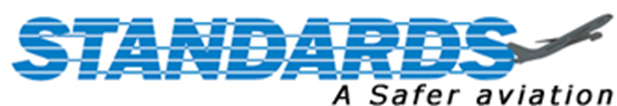 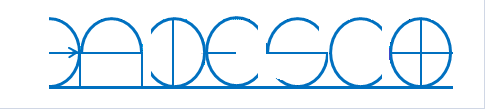